INDECA
INSTITUTO NACIONAL DE COMERCIALIZACIÓN AGRÍCOLA
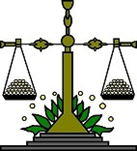 EJECUCIÓN FÍSICA
 Y 
FINANCIERA
  ENERO - FEBRERO  2024
1
Existencias diarias, promedio mensual del manejo de alimentos en bodegas  del INDECA  Año 2024
2
Convenio Ministerio de Agricultura, Ganadería y Alimentación con el Programa Mundial de AlimentosExistencia de  producto alimentario al 29 de febrero de 2024
3
Ministerio de Agricultura, Ganadería y Alimentación Dirección de Asistencia AlimentariaExistencia de  producto alimentario al 29 de febrero de 2024
4
Tm= tonelada métrica
Ministerio de  Desarrollo SocialExistencia de producto alimentario al 29 de febrero de 2024
5
Ministerio de Agricultura, Ganadería y AlimentaciónDirección de Asistencia Alimentaria Ingreso de alimentos enero - febrero 2024
6
Ministerio de Agricultura, Ganadería y AlimentaciónDirección de Asistencia Alimentaria Despacho de alimentos  enero - febrero 2024
7
Ministerio de Desarrollo SocialDespacho de alimentos enero - febrero 2024
8
Presupuesto del INDECA 2024Ingresos por fuente de financiamientoenero - febrero 2024
(Valores expresados en Quetzales)
Porcentaje percibido sobre lo vigente 20.51 %
9
Presupuesto del INDECA 2023Instituto Nacional de Comercialización AgrícolaEgresos por grupo de gasto  enero – febrero 2024
Porcentaje de gasto sobre lo Vigente:   9.43%
Porcentaje de gasto sobre lo Percibido: 46.00%
10